12.12.2009
-10:00: Transverse IP adjustments in all experiments
-11:00: Lost beam
            For preparation of next fill we decide to turn ALICE spectrometer on
             problem with injection interlock due to ‘non-closure’ of ALICE bump
	             problem related to calibration curves in interlock system
-13:00: MKI.B1 generator fault and Beam 1 erratic dump 


Done in parallel:
           -synchrotron light monitor data versus time indicates transverse 
            emittance growth  consistent with 8 kHz excitation in vertical plane
12-12-09
Summary of 12.12.2009
Synchrotron light monitor data versus time
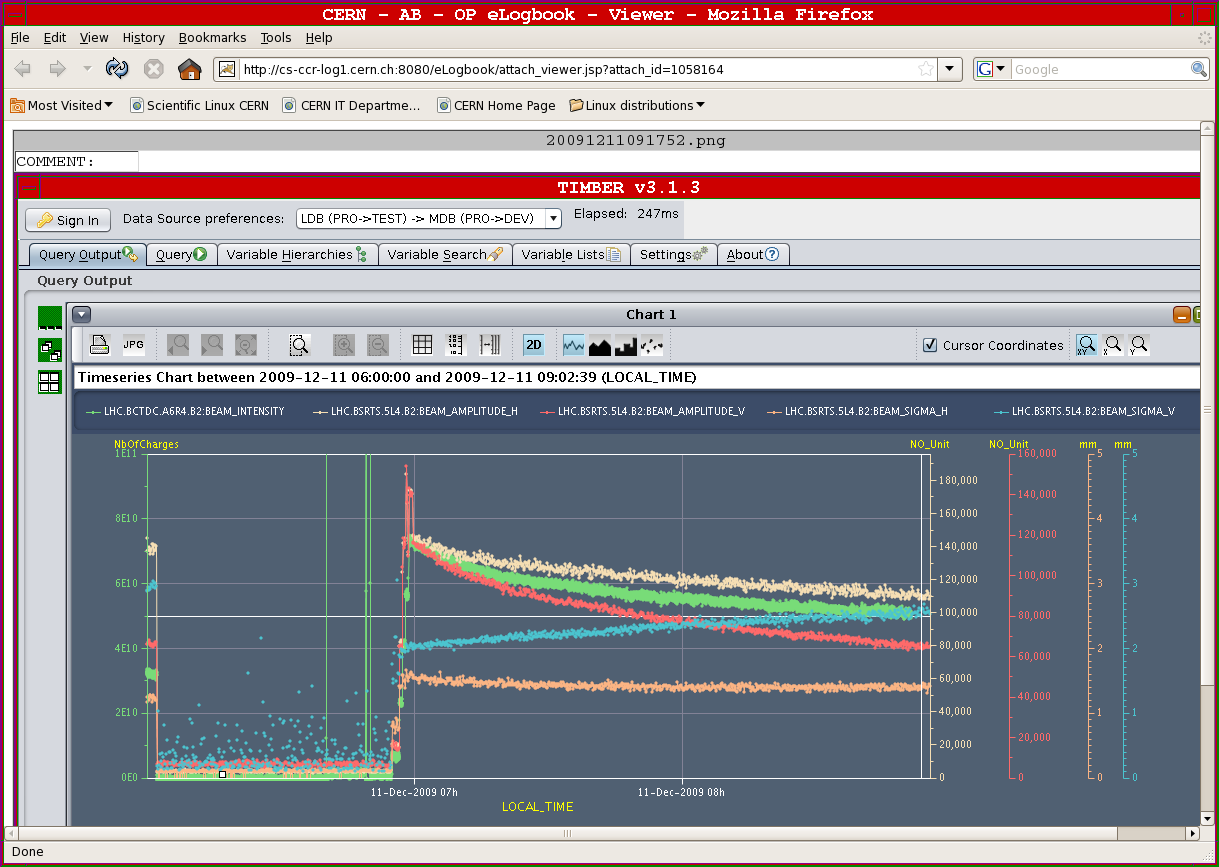 12-12-09
Summary of 12.12.2009
Synchrotron light monitor and CT versus time
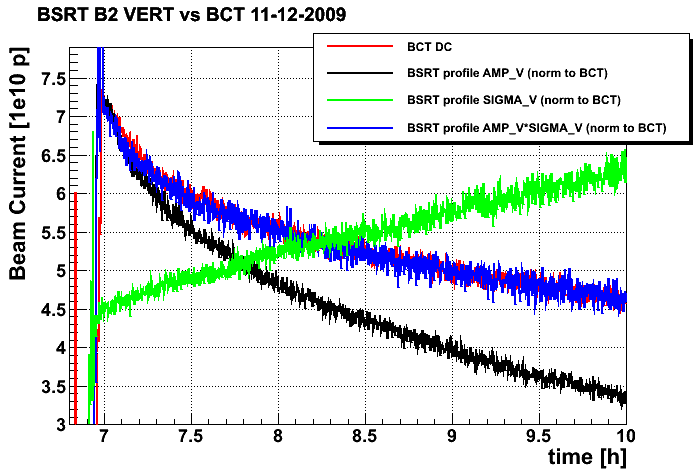 12-12-09
Summary of 12.12.2009
12.12.2009
-13:00: Beam 2 injected  chromaticity adjustments
-14:30: Both beams back, chromaticity measurement and swapping
	tunes for Beam1  lifetime increases from 1h to 5h 
	but hard to measure Qx (many spectral lines)
-14:50: lost beams due to trip of MQTL11.L3 B2 (same as last night)
	faulty DCCT (disconnected one of the two signals)
-16:30: RF Studies (2 circulating pilots)
-19:00: Continue with transverse IP adjustments (4 x 2 1010 in both beams) in 
    	ATLAS, ALICE, CMS (LHCb done in the morning)
-21:25: Lost Beam2 due to BPM interlock in IR6
-22:30: Optimize tunes and Q’ for lifetime before preparing new fill
	Beam1 lifetime ca. 3h & Beam2 lifetime ca. 1 hour before
	Beam1 lifetime ca. ?? & Beam2 lifetime ca. ??hours after
12-12-09
Summary of 12.12.2009
ScanY: CMS BX = 51
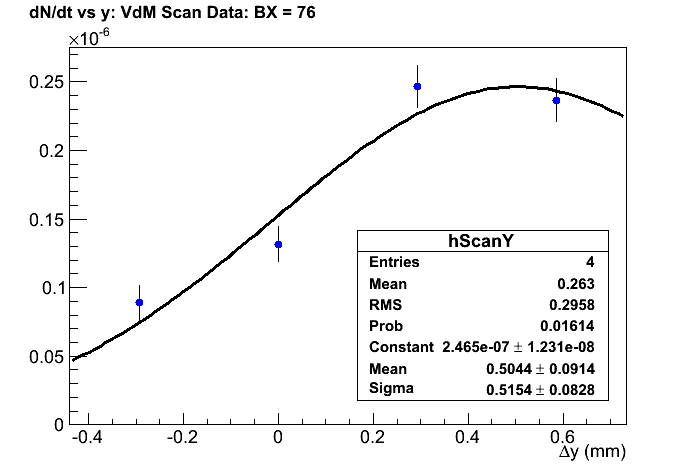 51
Horizontal Scan ATLAS:
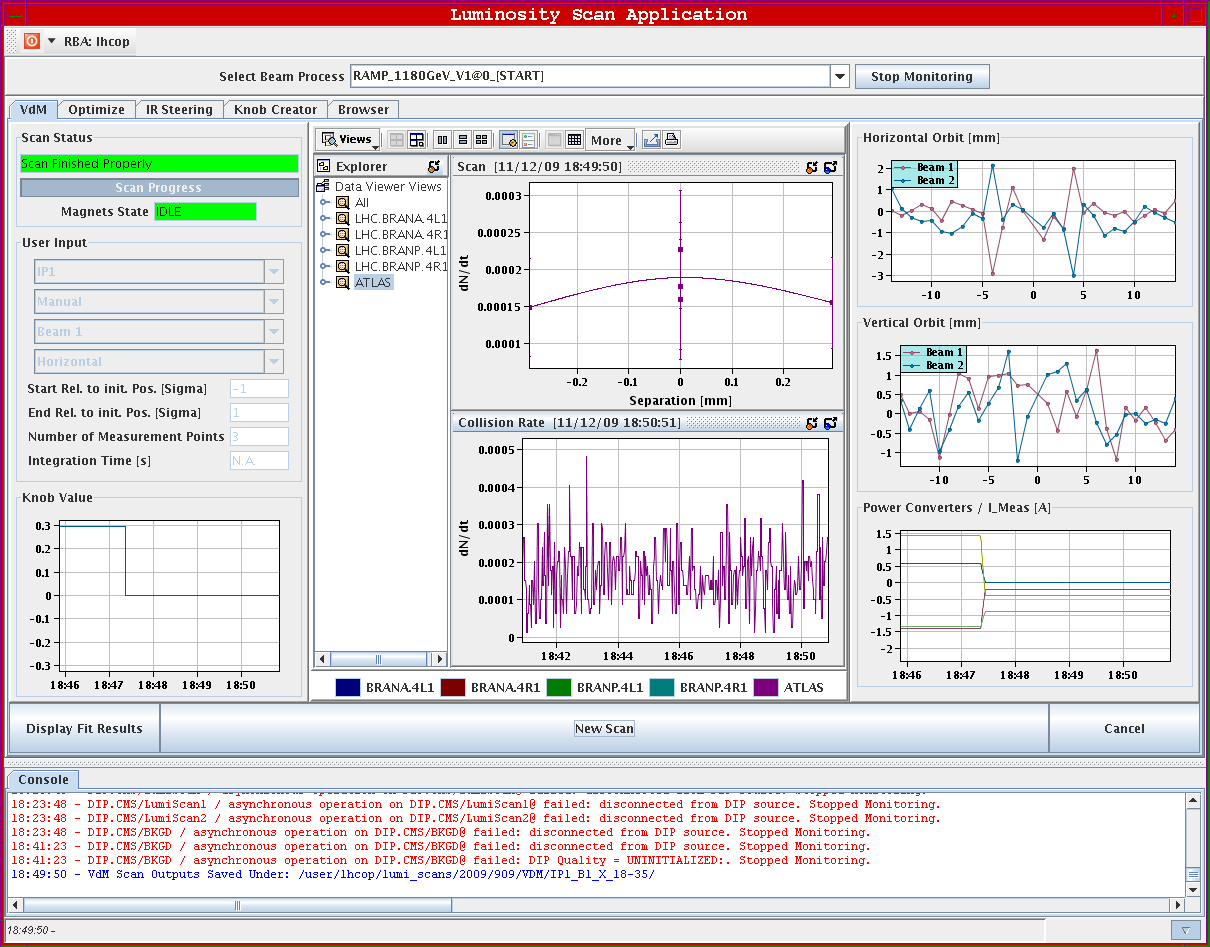 12-12-09
Summary of 12.12.2009
Friday afternoon fill with bad lifetime in Beam2
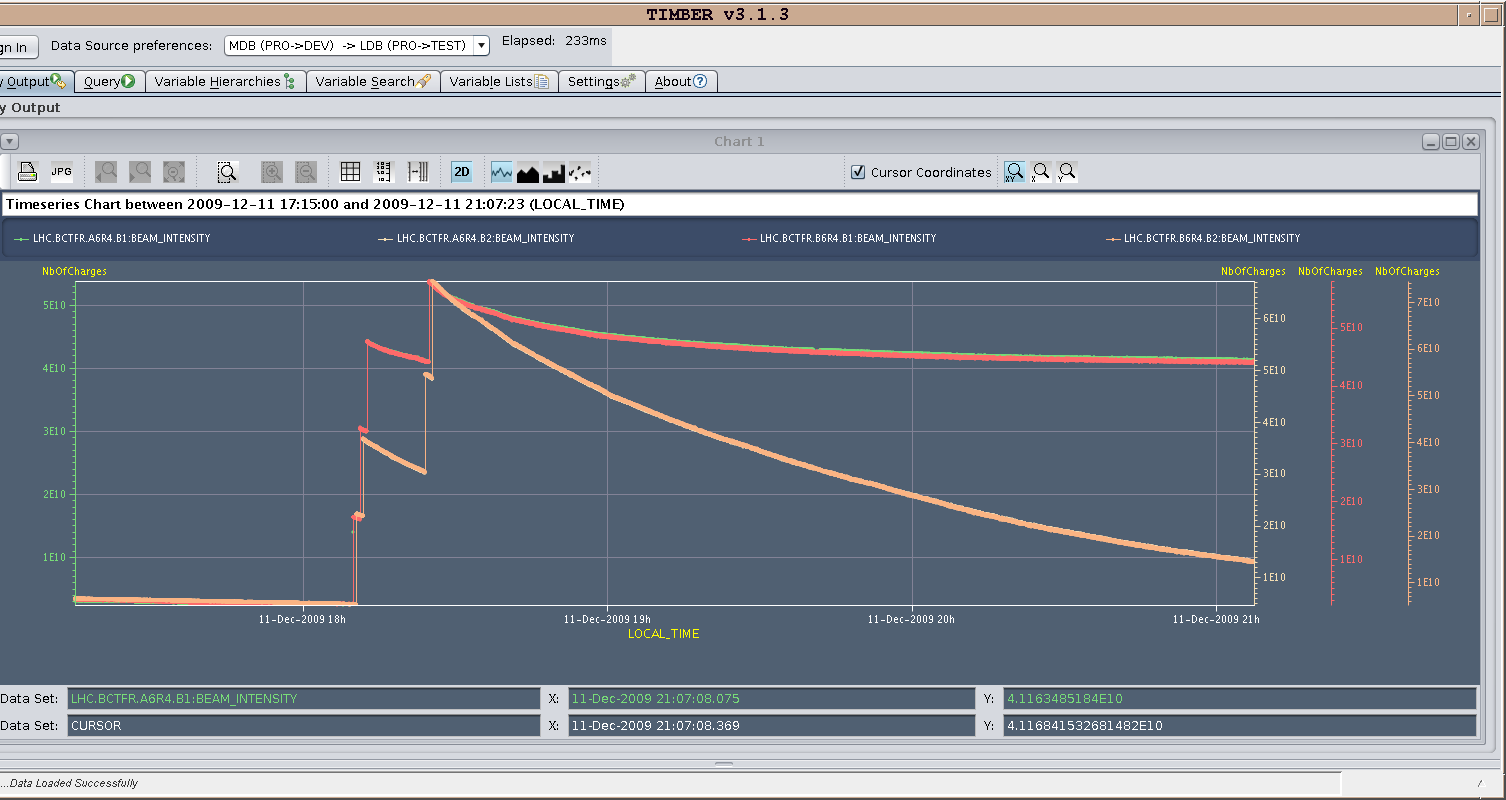 12-12-09
Summary of 12.12.2009
Synchrotron light monitor data versus time
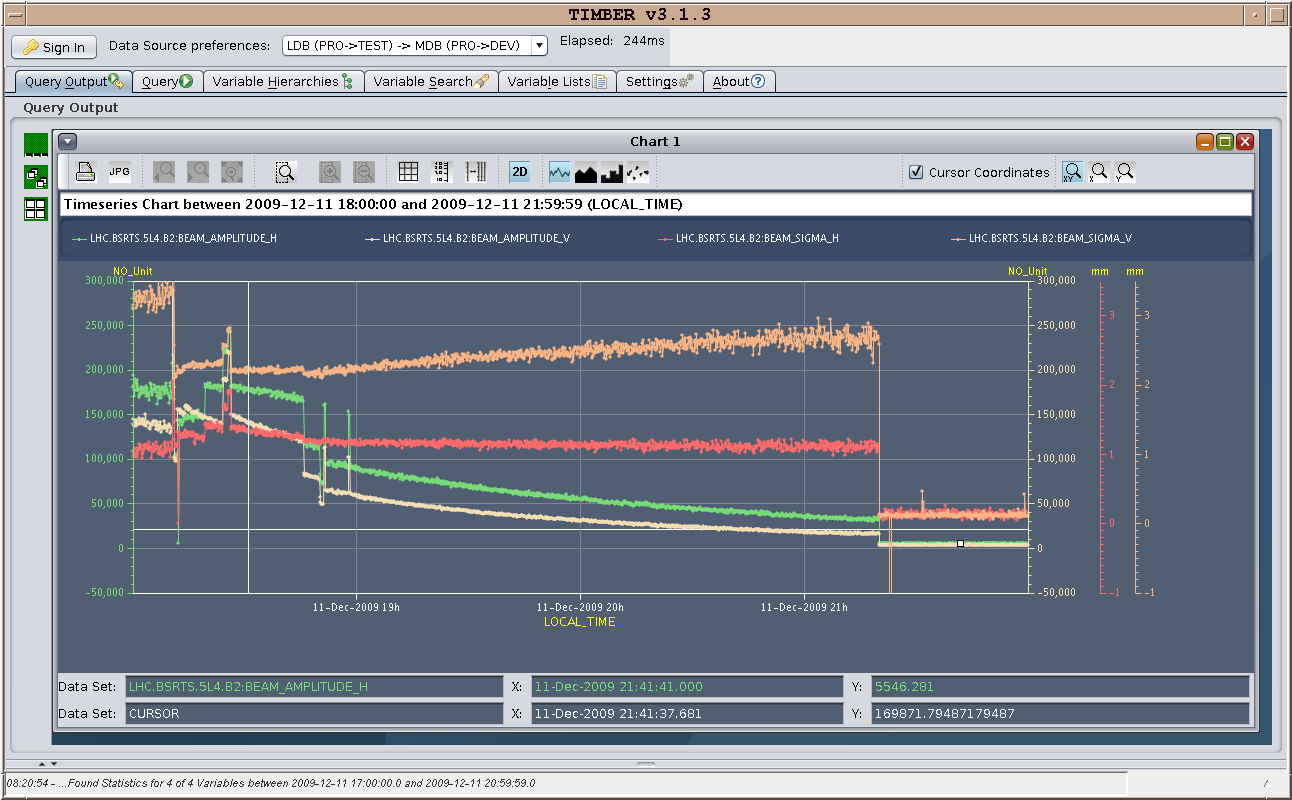 12-12-09
Summary of 12.12.2009
12.12.2009
-00:00:  Finished beam adjustments and preparing new fill. 
             Lost cryo due to faulty temperature reading in RSS in S81 
-01:36: ready to re-inject: still bead lifetime for Beam2

-03:30: Beams declared stable

-06:30: Beam lost due to tripped PC (RQTF) and QPS (RQ6R8.B1)

-08:45: Preparing new fill
12-12-09
Summary of 12.12.2009
Friday night fills
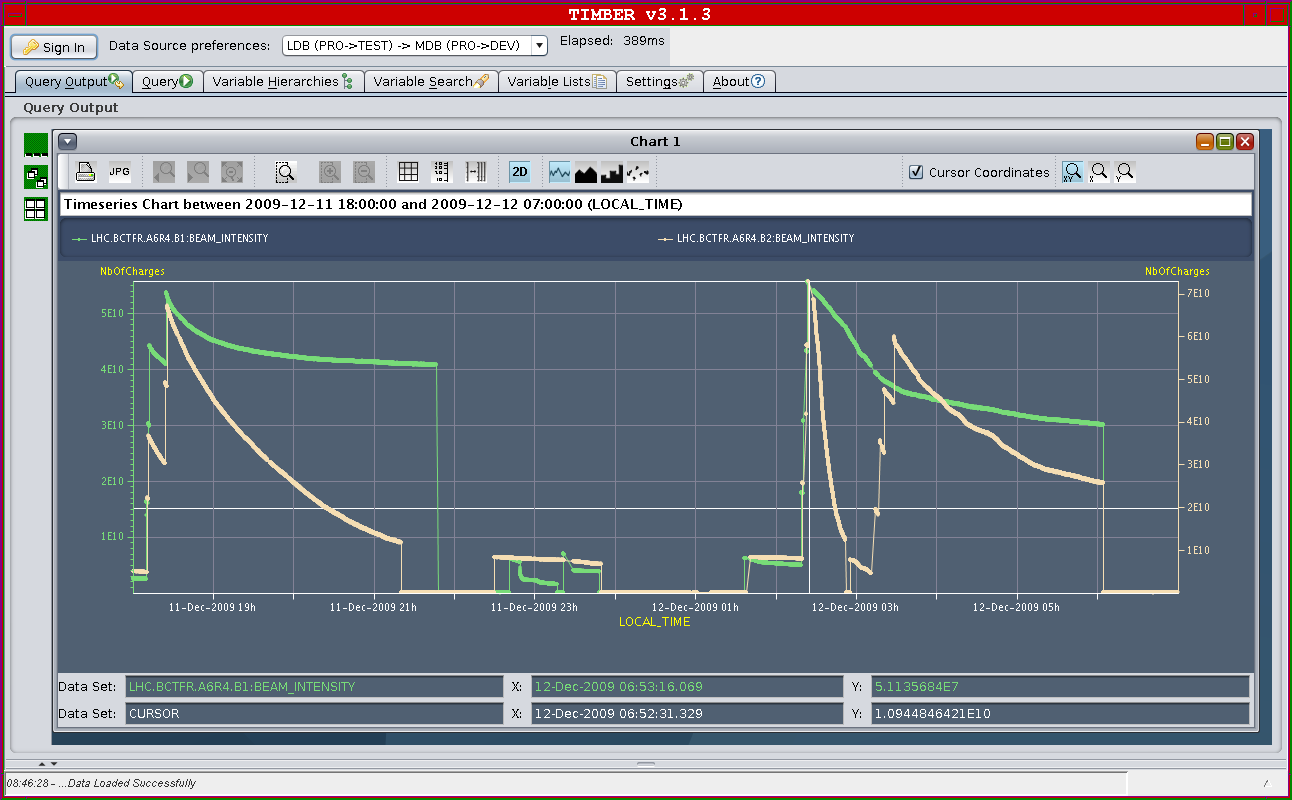 12-12-09
Summary of 12.12.2009
12.12.2009: Plan for the weekend:
-Finish luminosity production at 450 GeV  Sunday morning

Other tasks on the agenda from the machine point of view:
-Ramp test: Orbit correction at end of ramp!
	       MPS and beam dumping system at 1.1 TeV (end of ramp?)
	       Protection devices and collimation system setup at 1.1 TeV

Other miscellaneous work:
-finish circuit polarity checks
-finish kick response measurements
-orbit feedback commissioning
-nQPS quench threshold test with beam (bunch intensity < 2 109)
12-12-09
Summary of 12.12.2009
Horizontal Beam Q’: after correction
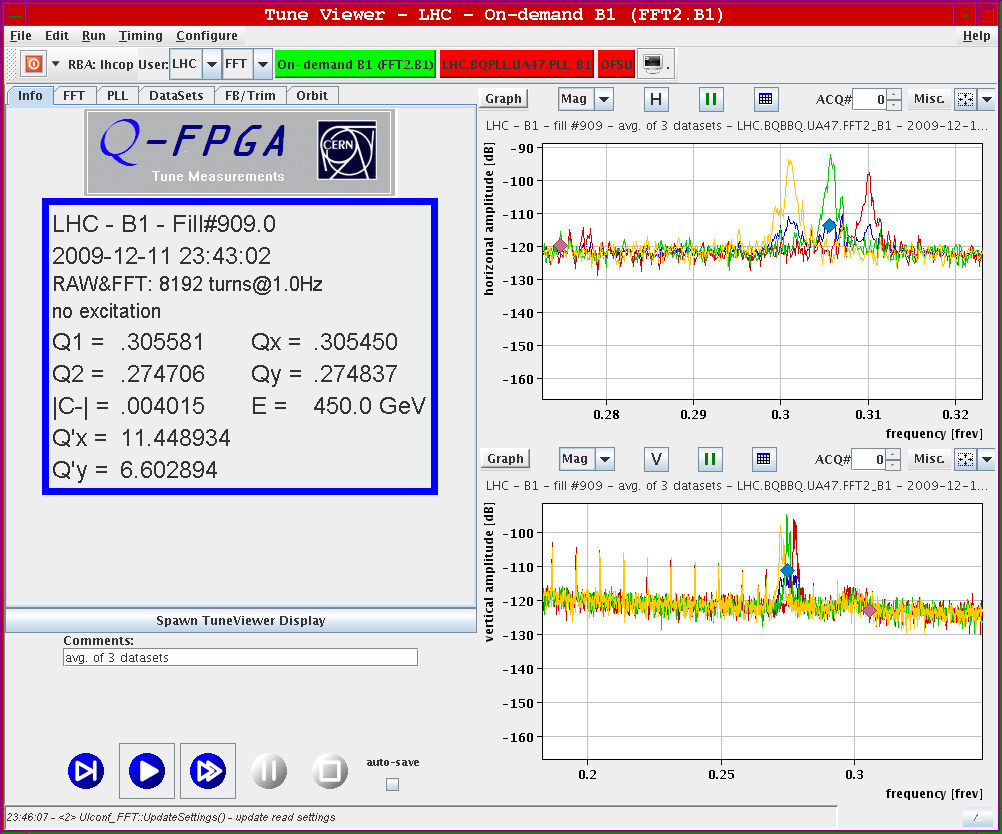 12-12-09
Summary of 12.12.2009
Beam life times night fill: with corrections in
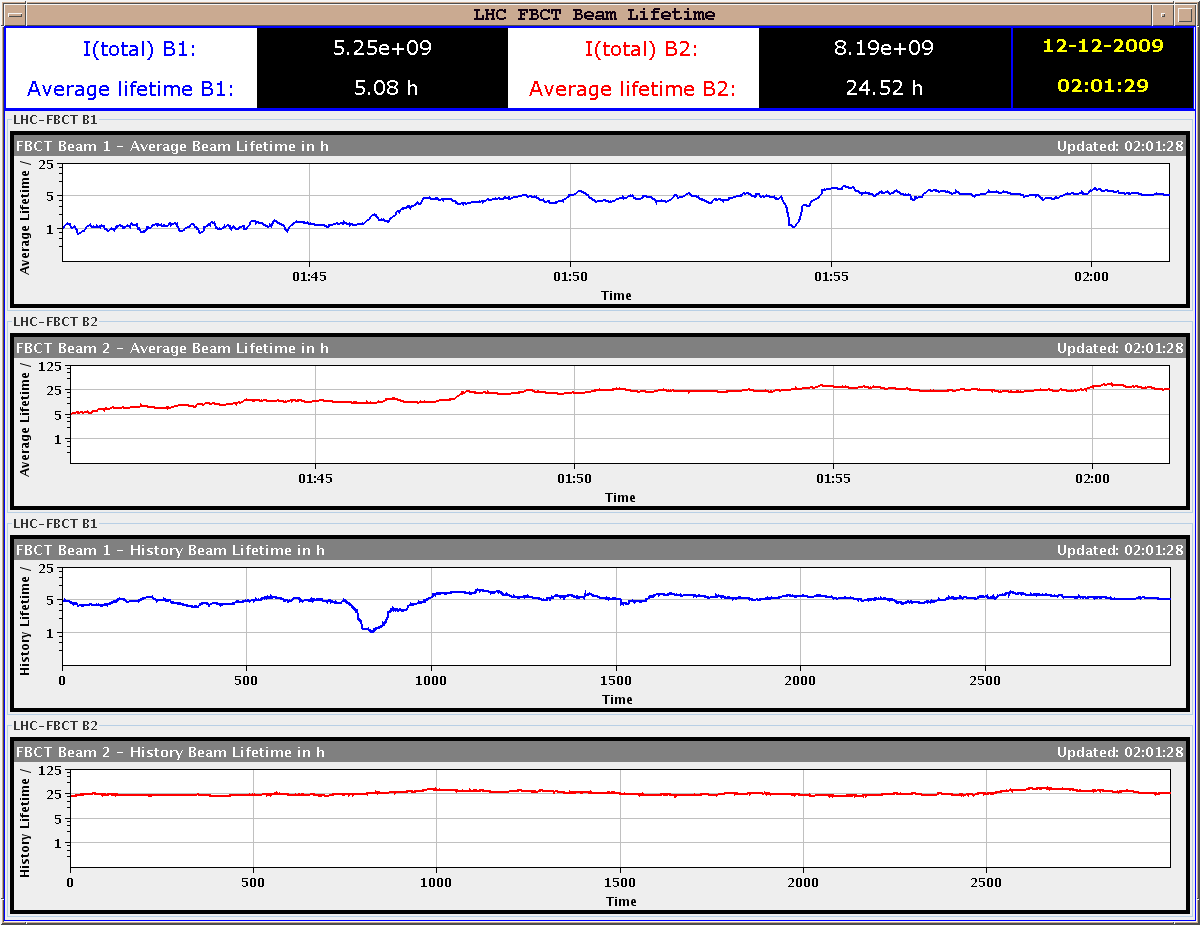 12-12-09
Summary of 12.12.2009
Beam life times night fill: with corrections & filled
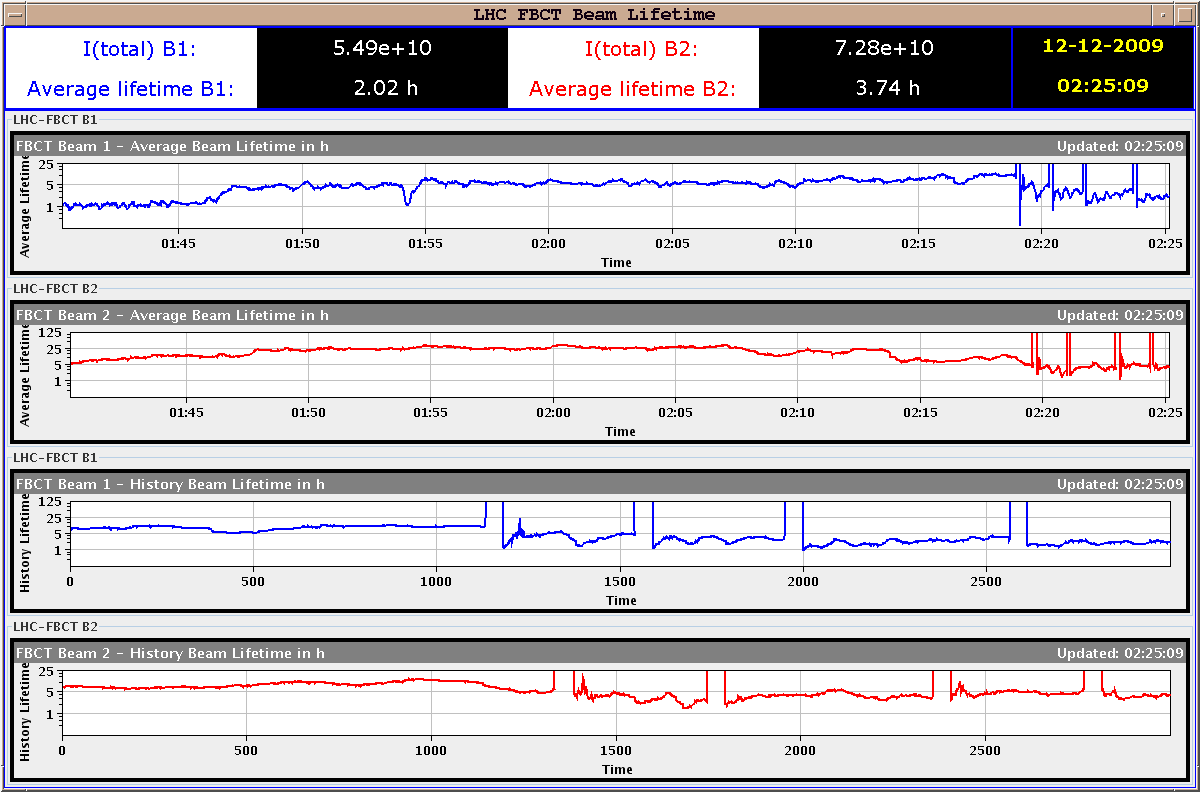 12-12-09
Summary of 12.12.2009
Beam life times night fill: old Q’ settings
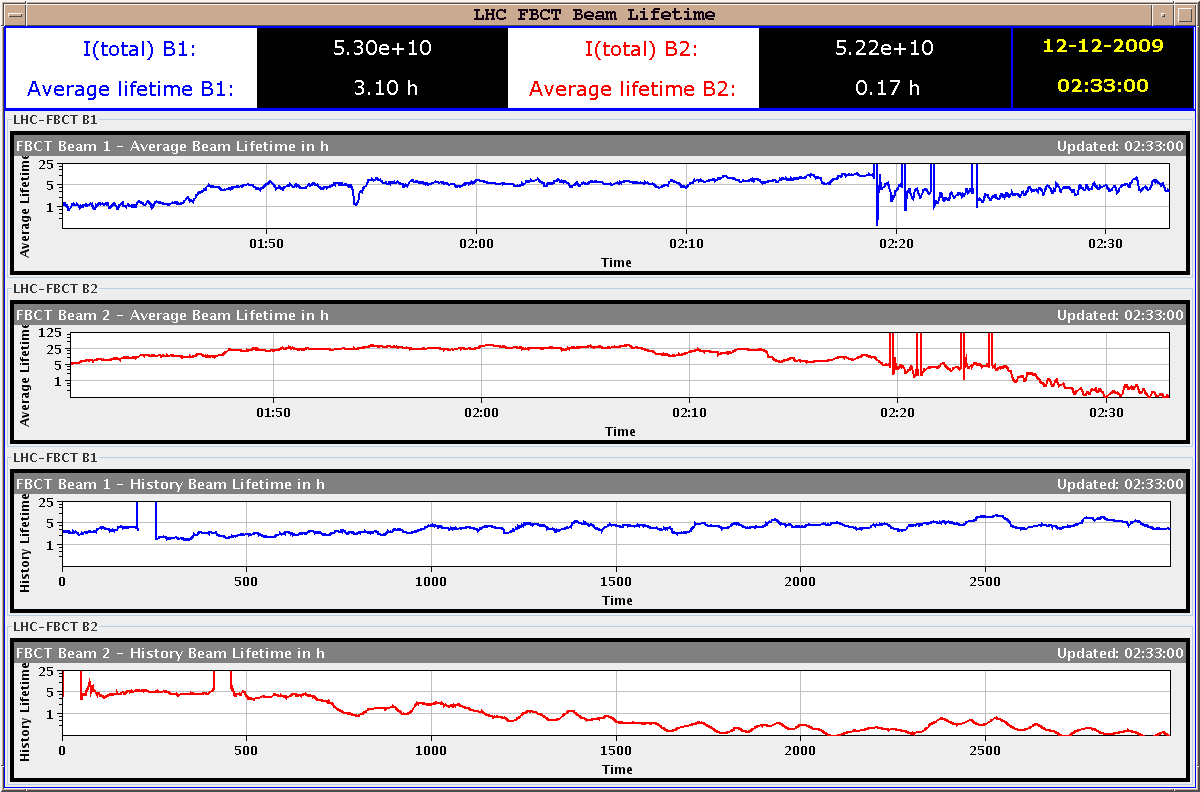 12-12-09
Summary of 12.12.2009
Beam life times night fill: old Q’ settings
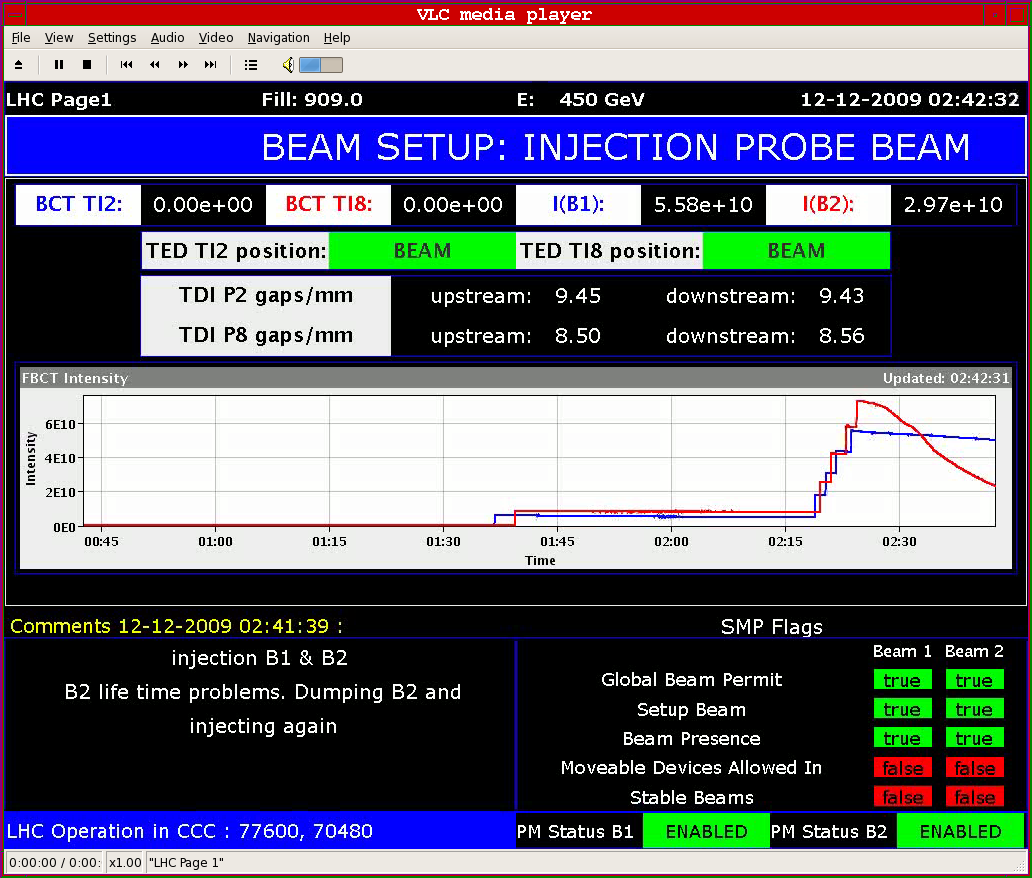 12-12-09
Summary of 12.12.2009
Beam life times night fill: stable beam life times
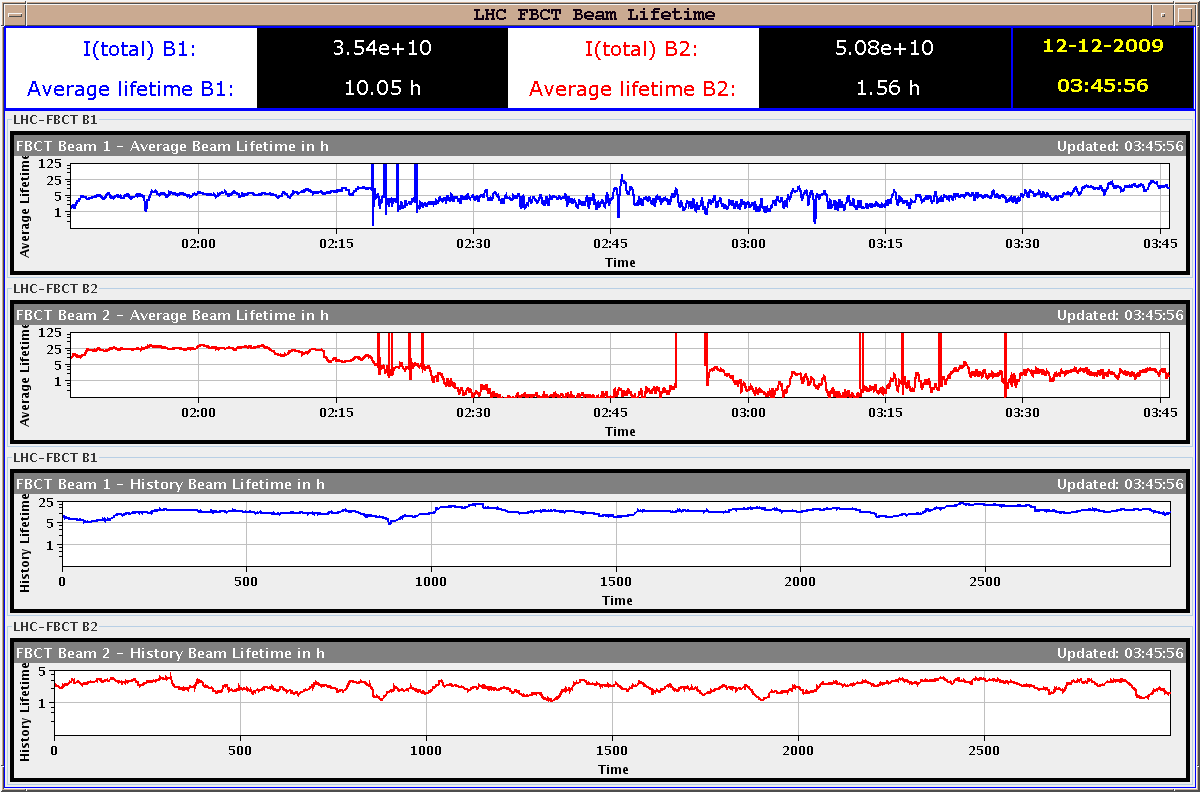 12-12-09
Summary of 12.12.2009
Beam life times night fill: end of night run
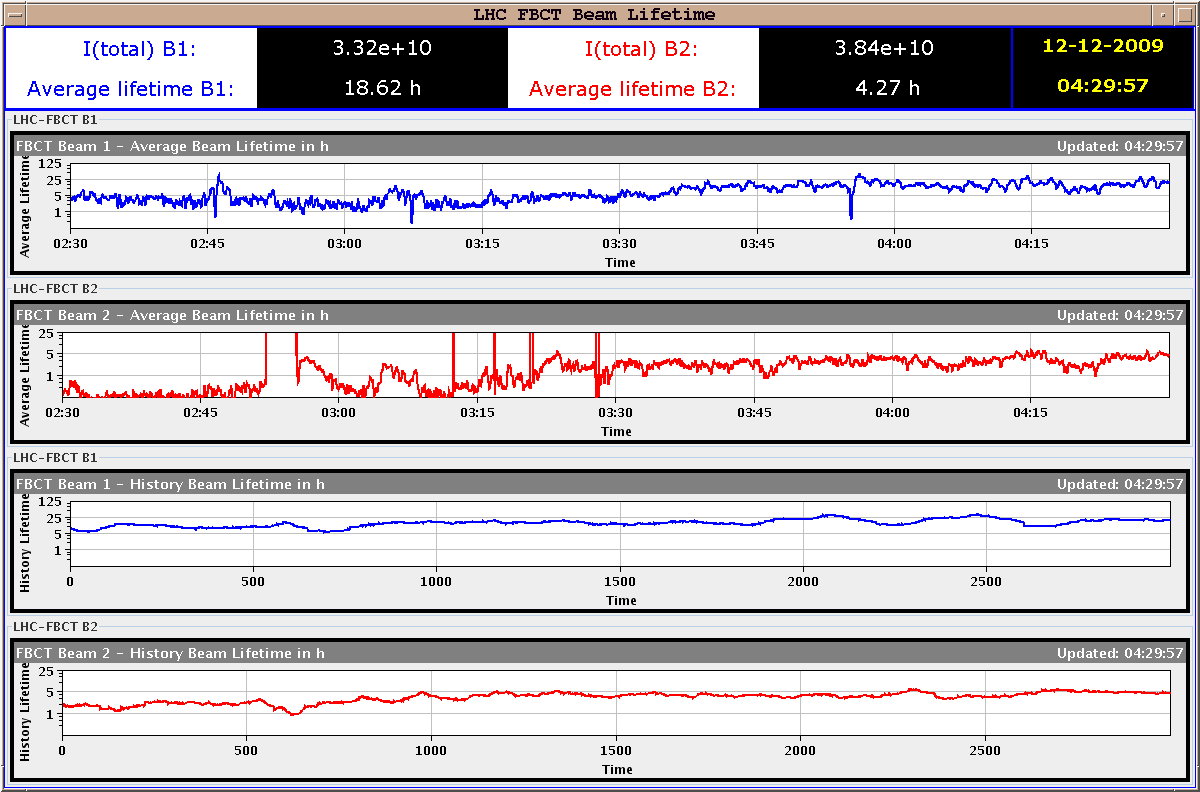 12-12-09
Summary of 12.12.2009
Friday evening fill after adjustments:
12-12-09
Summary of 12.12.2009